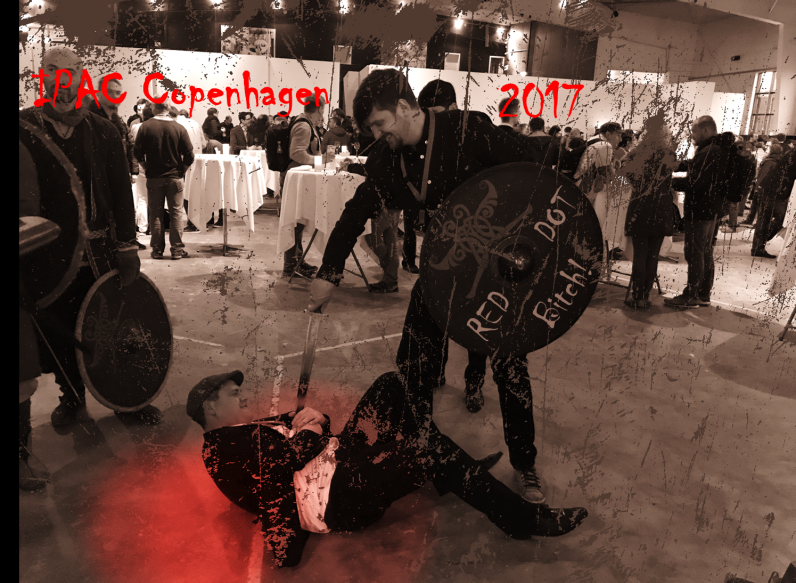 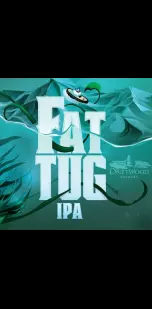 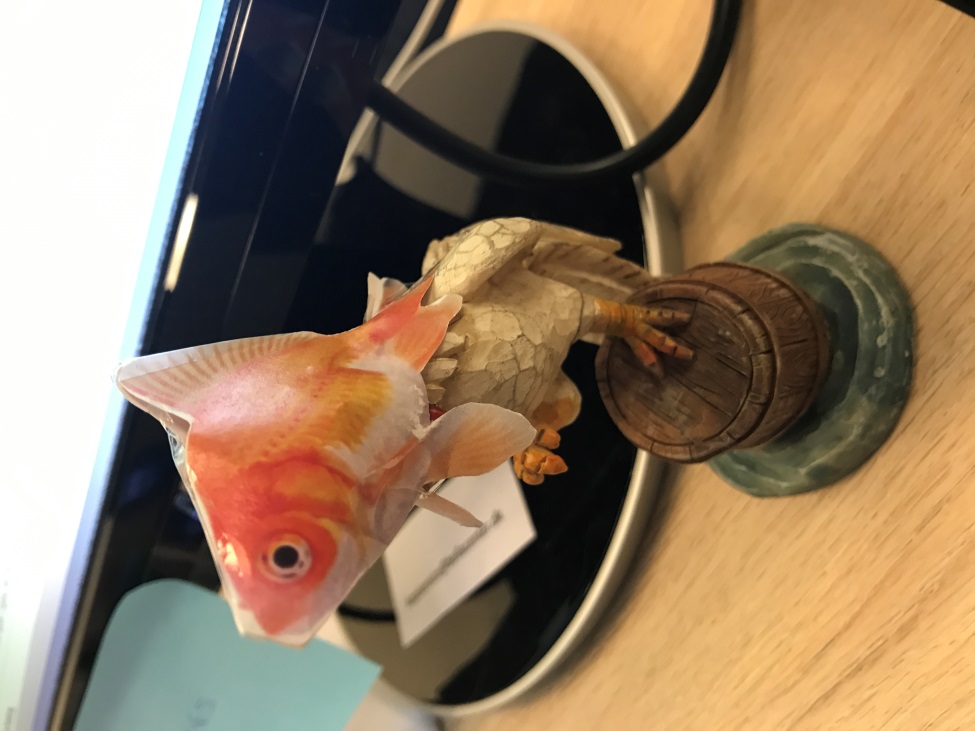 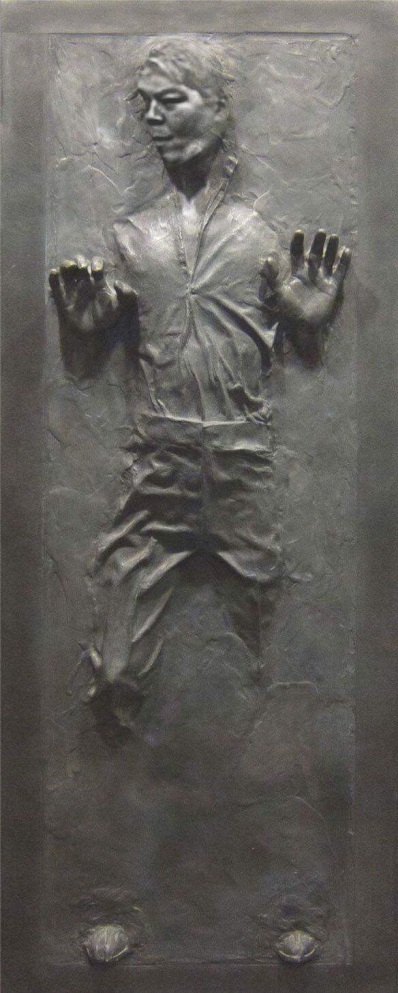 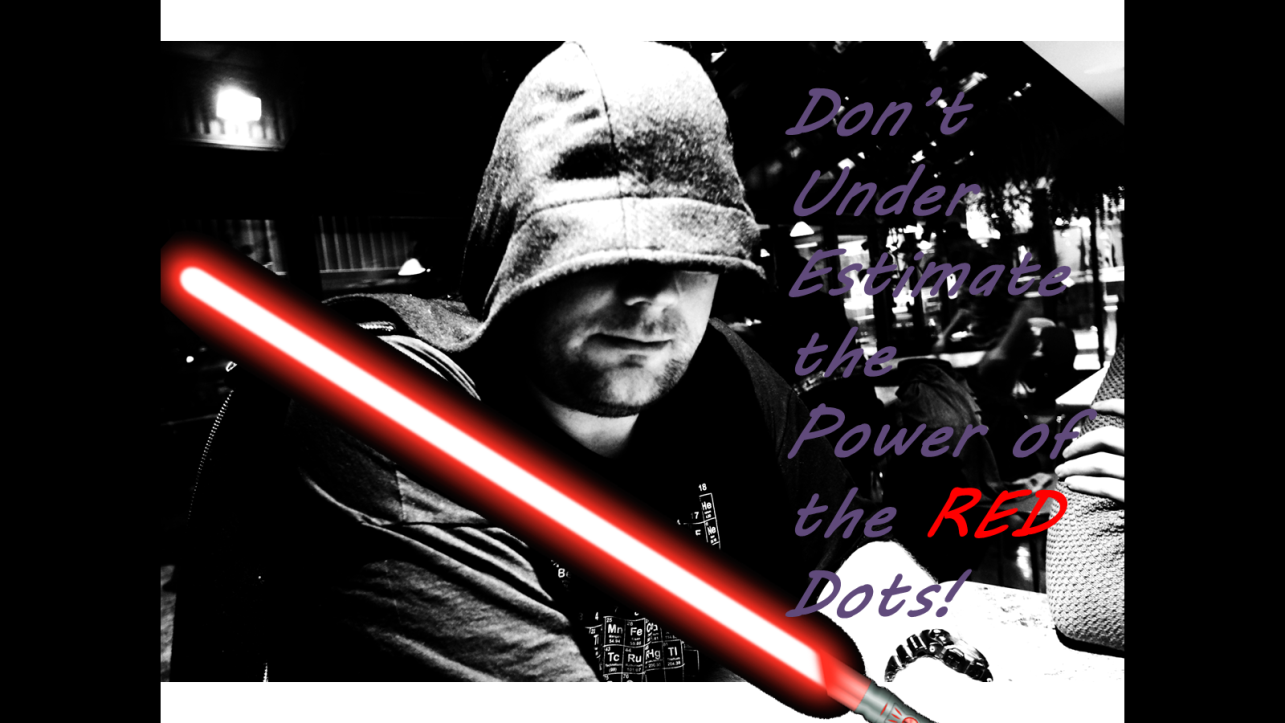 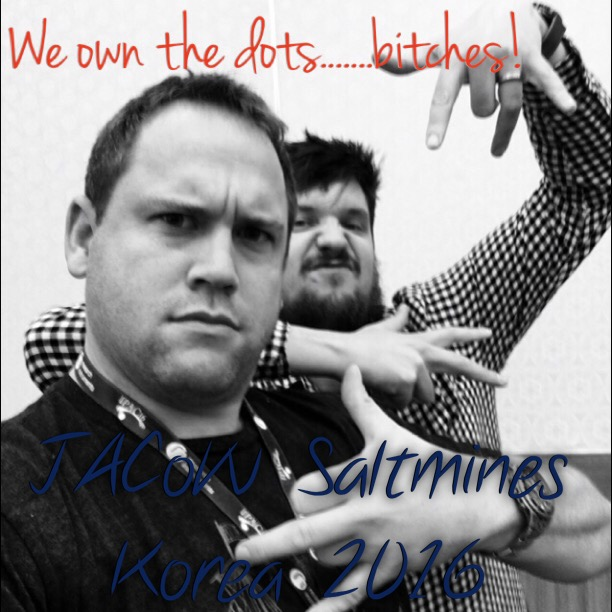 JACoW Team Meeting 2018Cape Town, South Africa
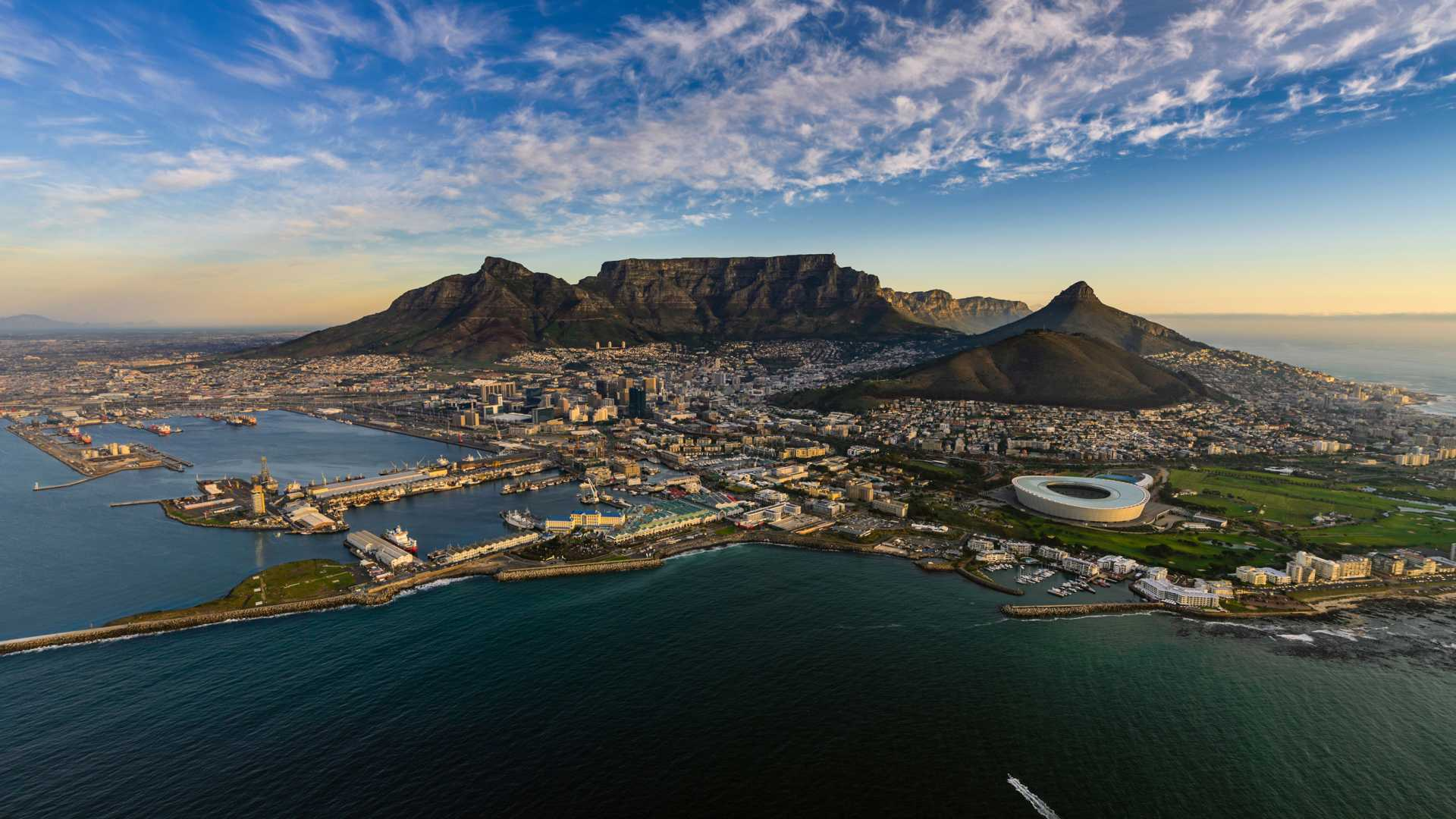 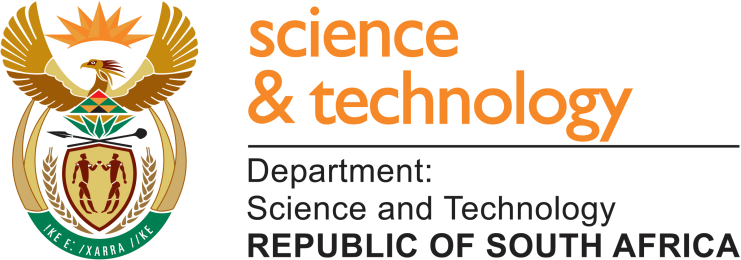 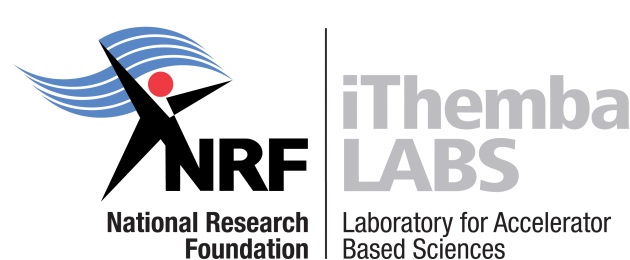 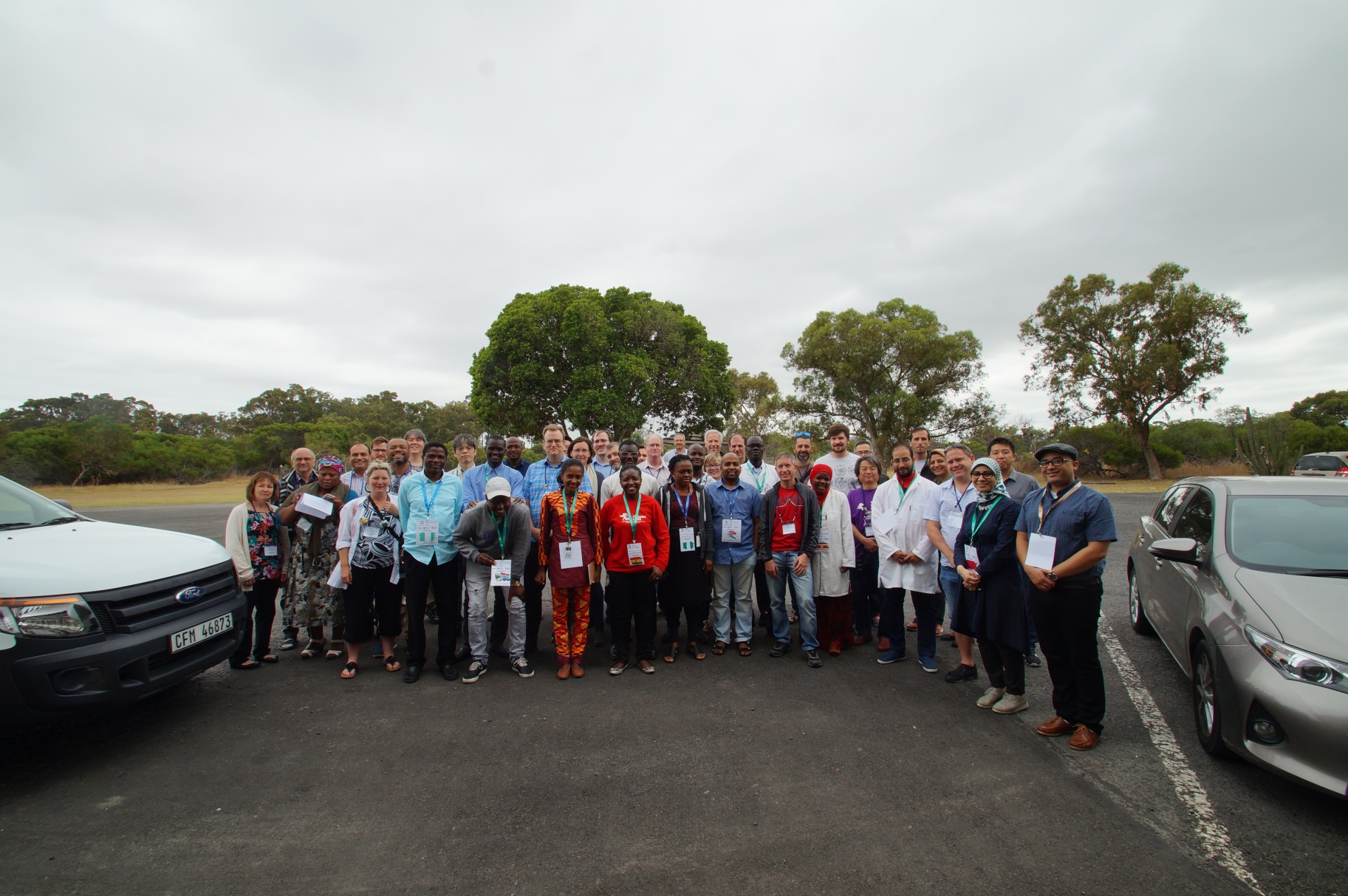 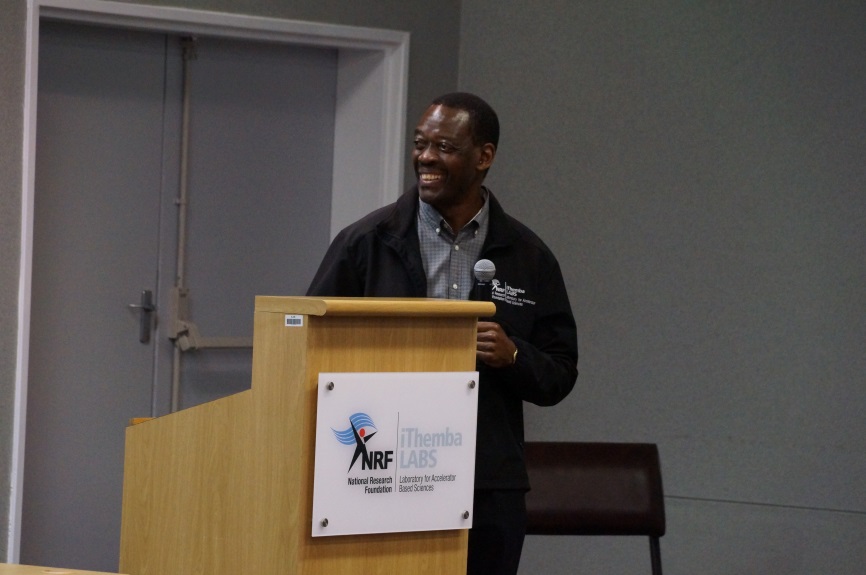 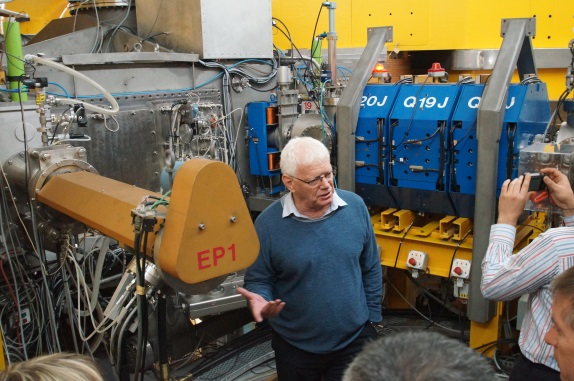 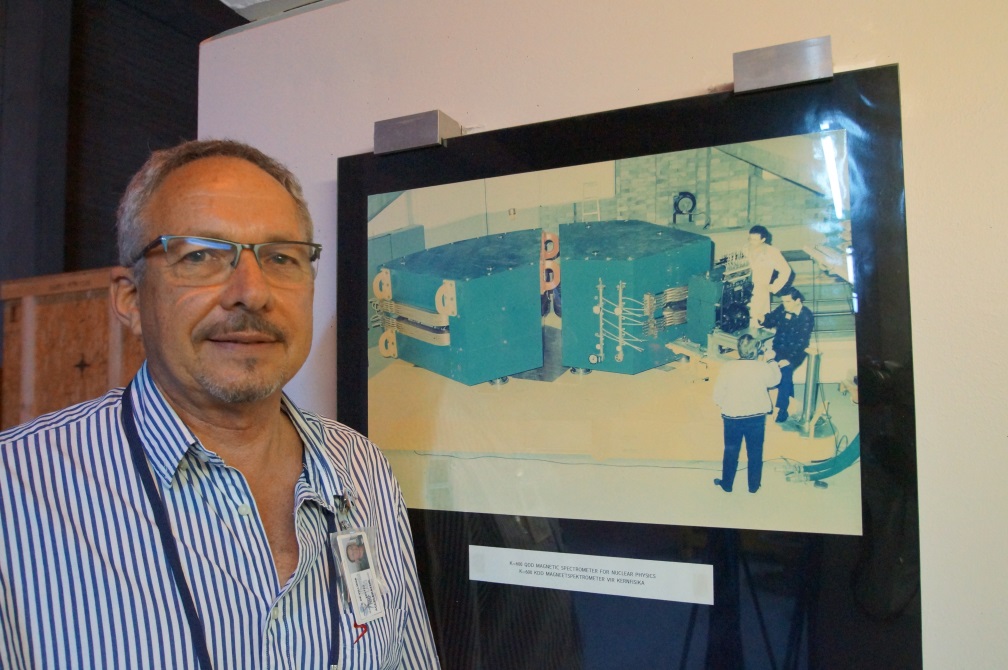 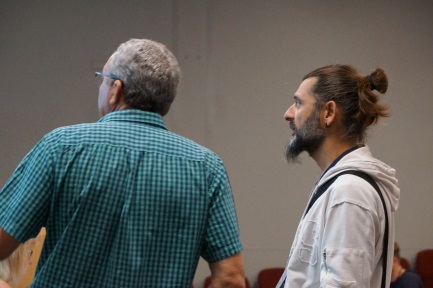 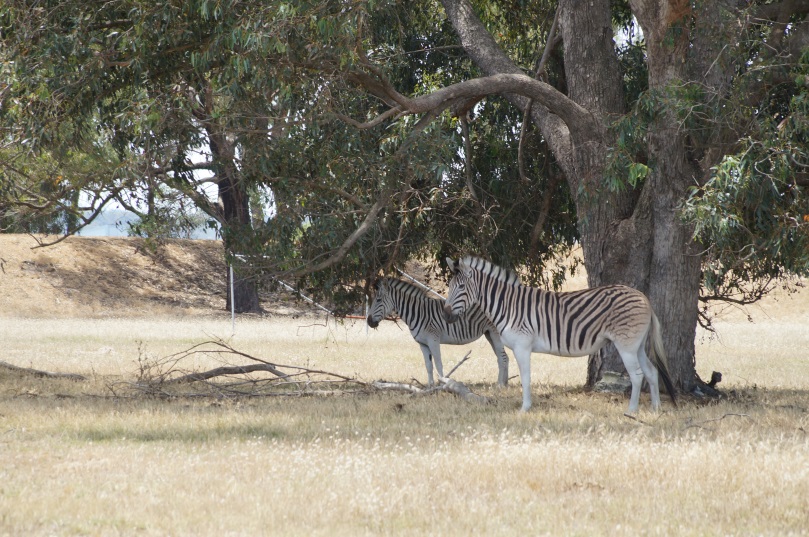 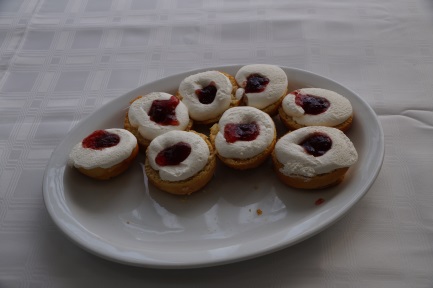 Breaking News!
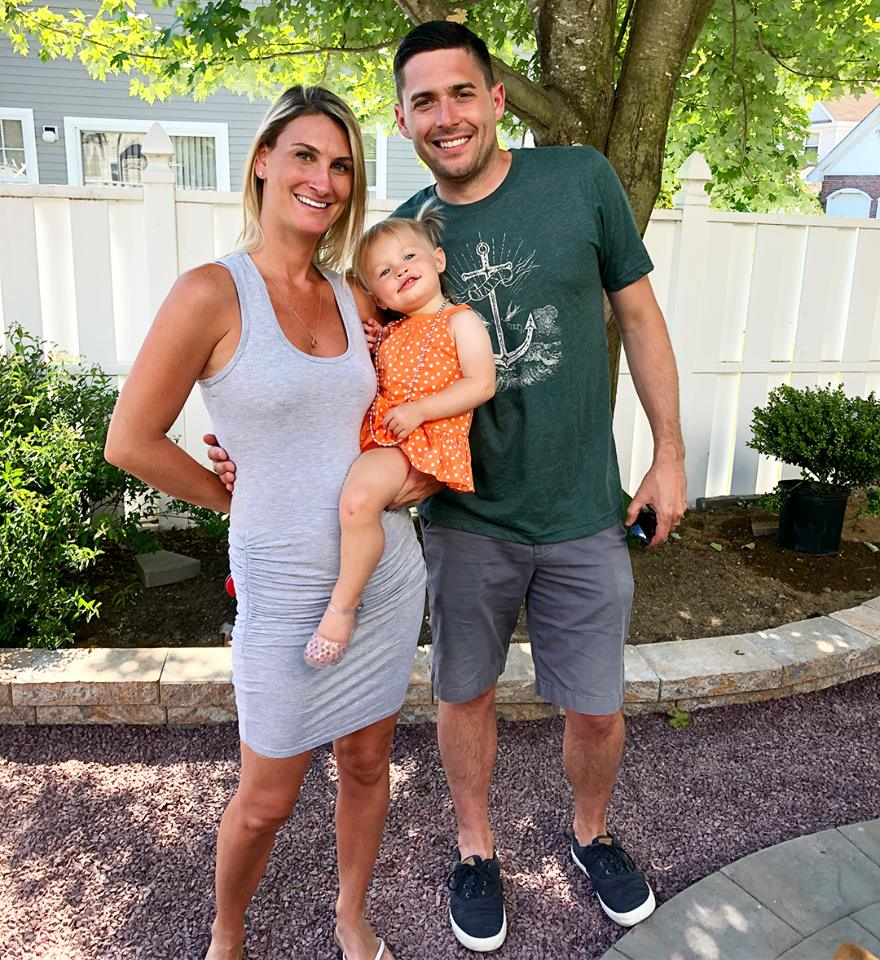 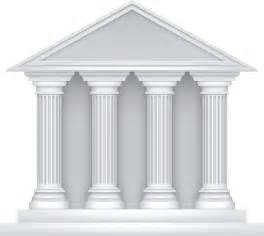 Team Meeting
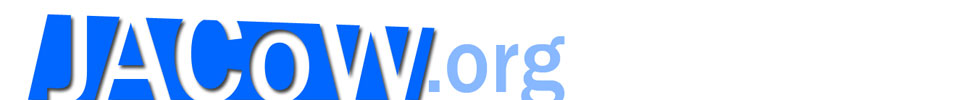 Oral Presentations
Tutorials
Working Groups
One-on-one
Mateship/Friendship/Social Interactions/Relationships 
(Remember you are dealing with people)
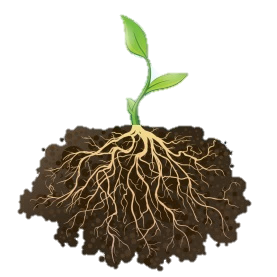 Good       Will
Delegates that Attending
1
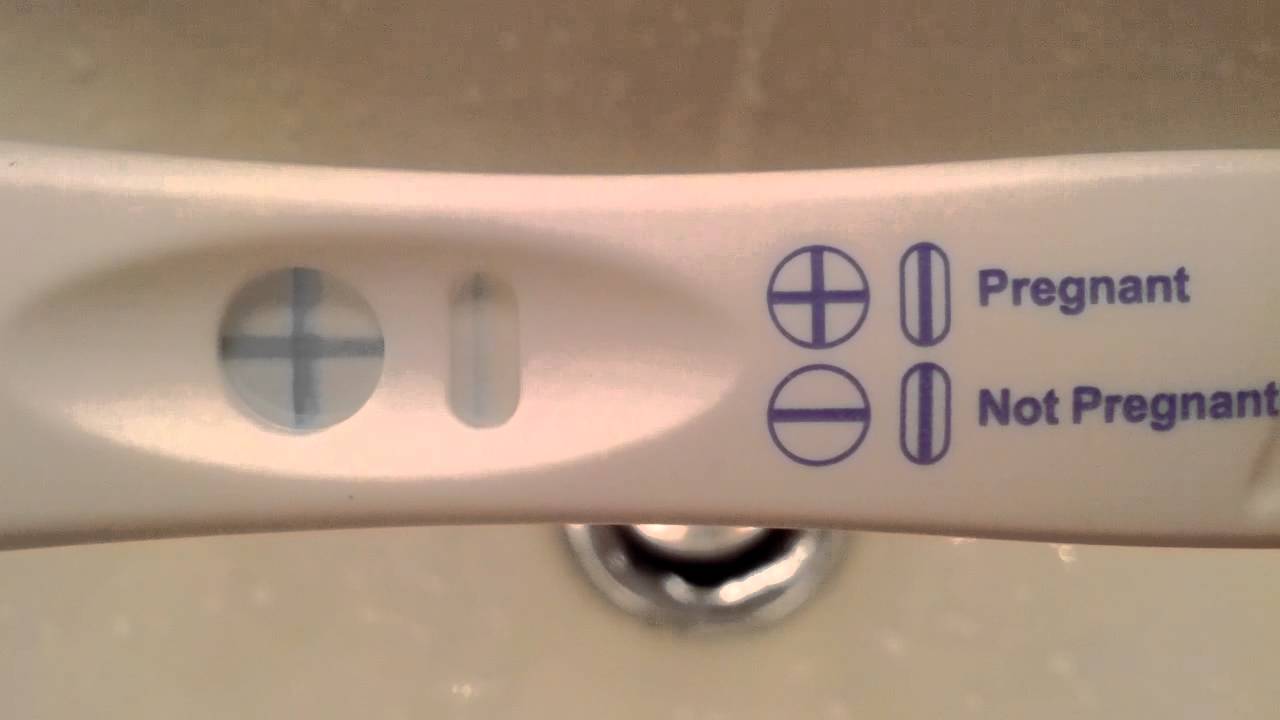 JACoW Conf
Relax
You are having a JACoW Conference!
2
3
>3
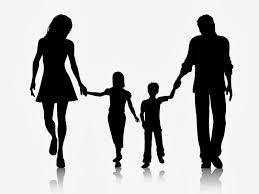 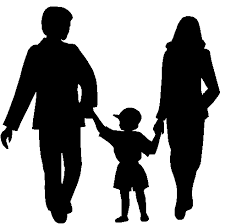 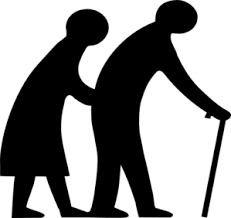 Host – iThemba LABS
Contributors - Presenters, Tutors, Work Group
37 - Registrants
24 – Different Affiliations
By Regions: 7 Asia, 13 Europe, 1 Britain, 8 North America, 
2 South America, 6 South Africa
Indico Development Team – CERN
MEDSI Conference Chair - SOLEIL
Lessons  for next Team Meeting Feedback
34 	Invited Oral Presentations
   1 	Poster Session 26 Invited Posters 
   4 	Tutorials
   4 	Working Groups
   5 	Opportunities for 1-on-1 Meetings
   0 	Open Discussion
   3 	Functions (Reception & Dinner)
   0 	Kick-off session 
   0 	Elections
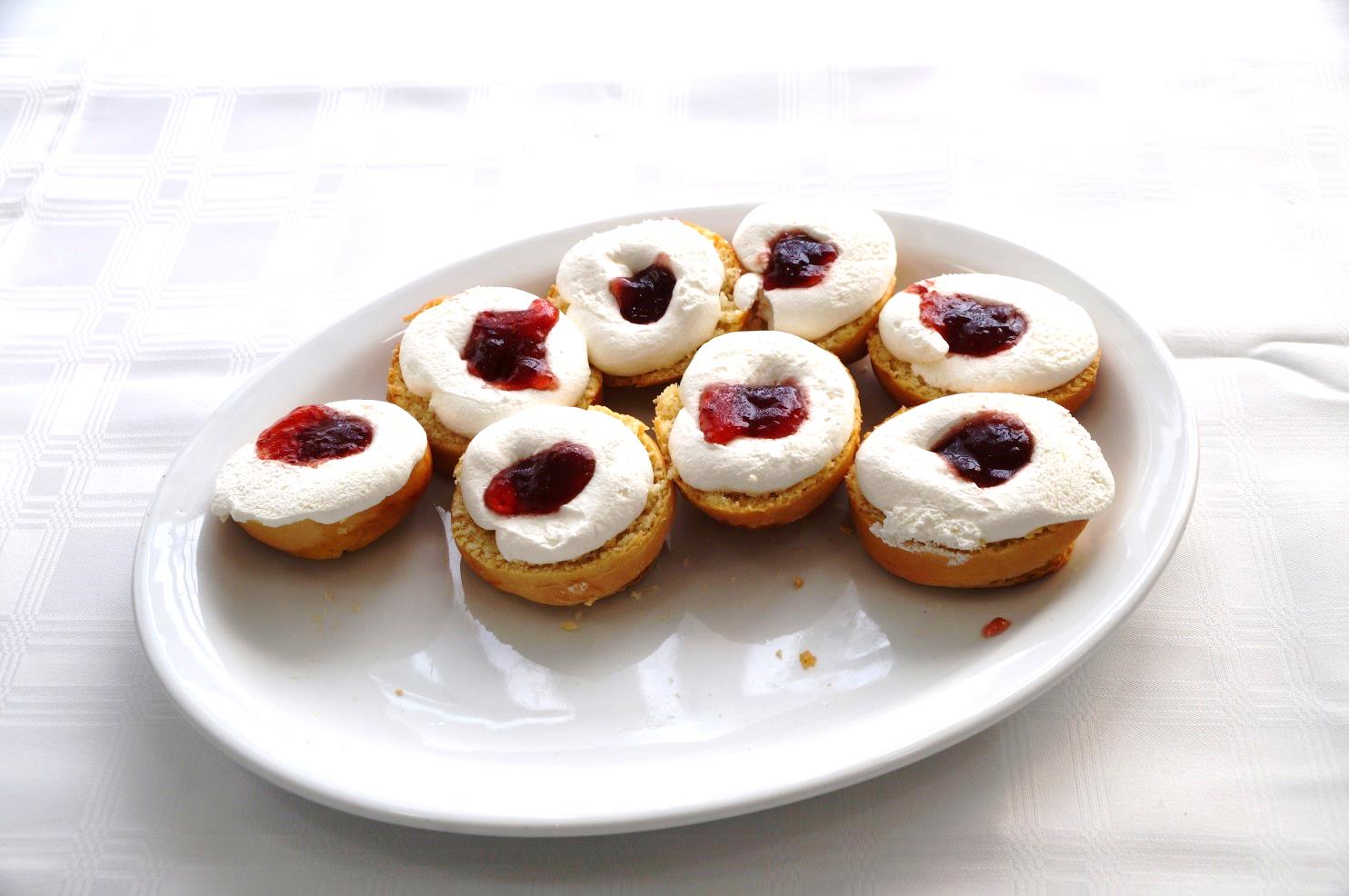 Chief Editor/JACoW Team Member Life Cycle
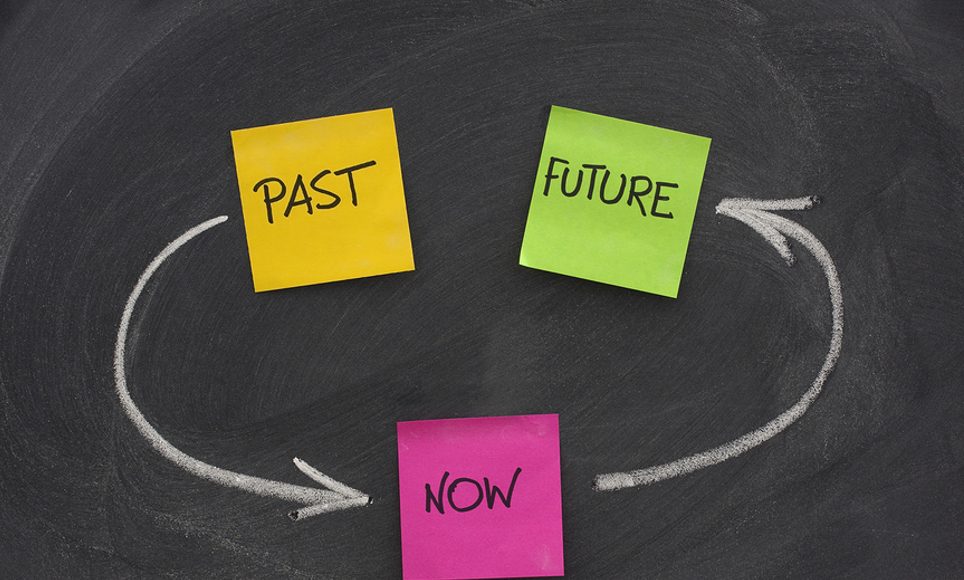 JACoW Team Meeting Planning
Vancouver IPAC’18
Melbourne IPAC’19
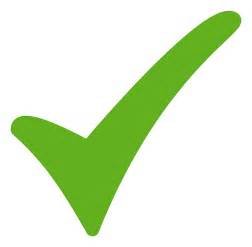 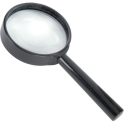 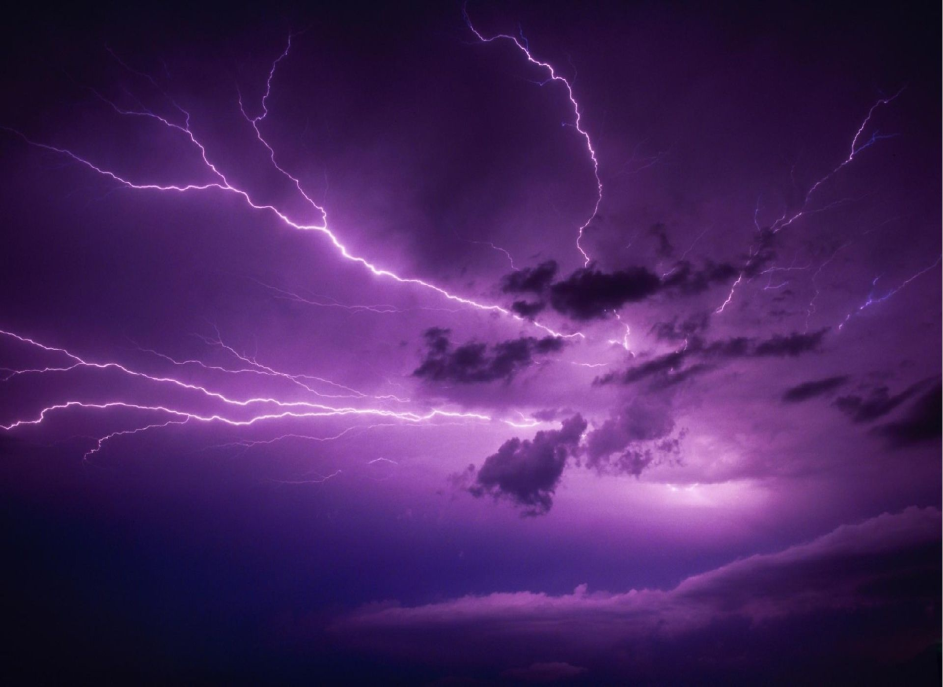 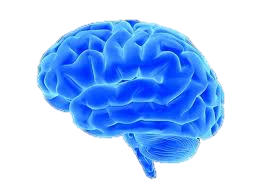 Who Will be Our Next Host???
Who would like to help plan the next meeting????
Areas of Focus
How to work with the wiki
Refereeing in SPMS recent experiences
Indico Latest developments 
Updates, Templates, Editing, Transparency Conversion, Mobile App, etc.
IPAC’18 Experiences, lessons learned
Past, Present, and Future JACoW Conferences 
Welcoming and transitioning new members of the JACoW team
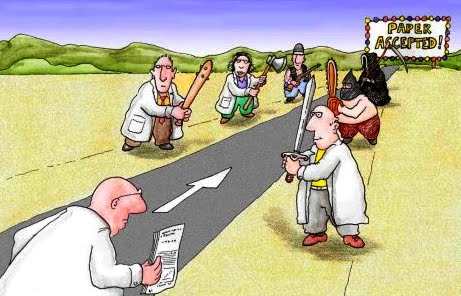 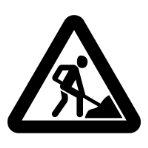 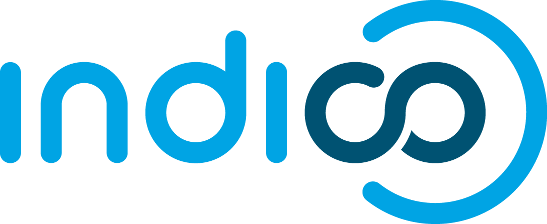 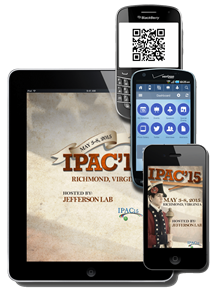 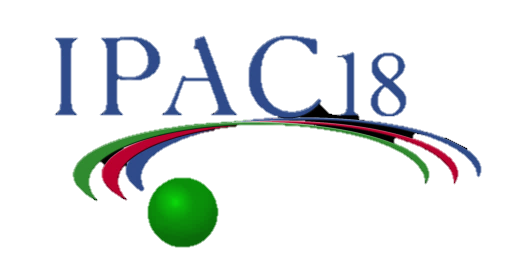 Education Goal
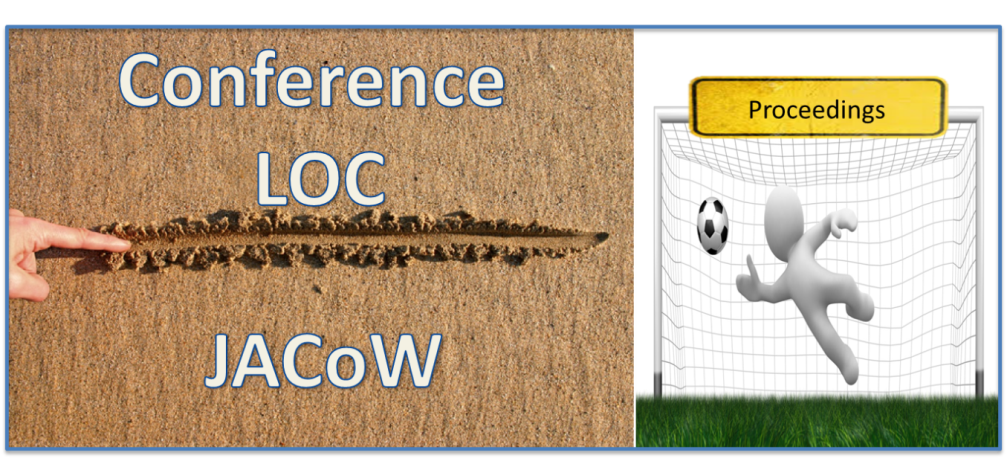 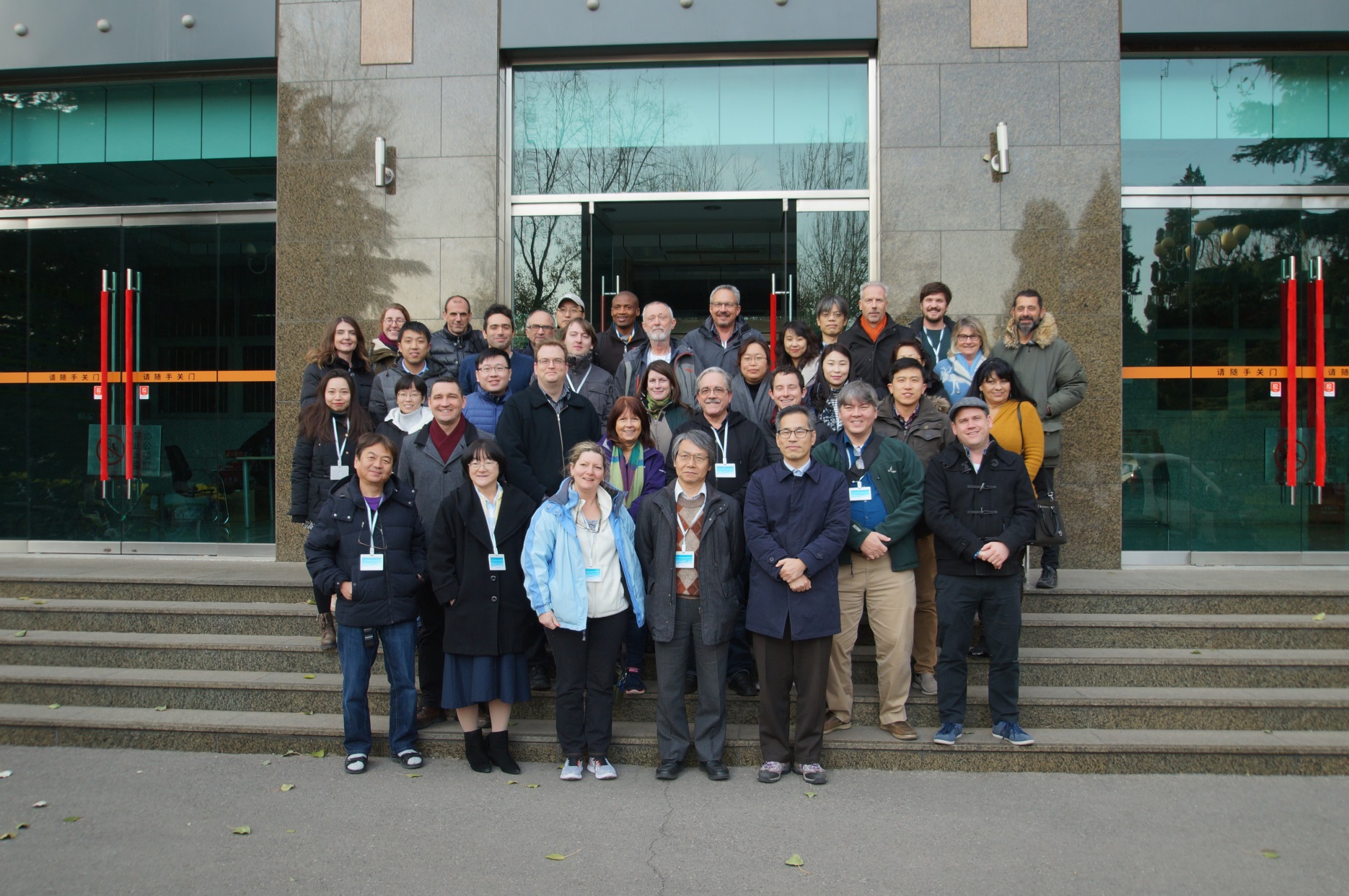 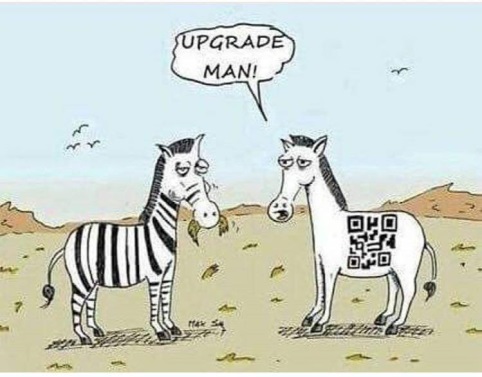 Feedback on ProgrammeKick-off Session
Group 1
Group 2
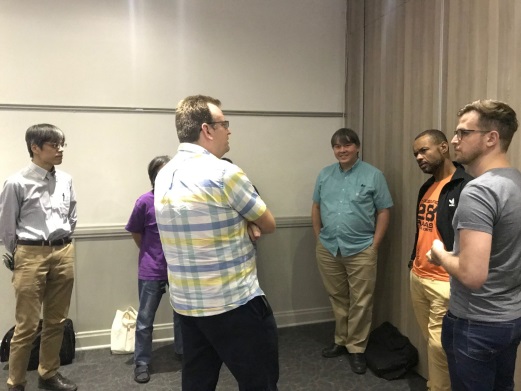 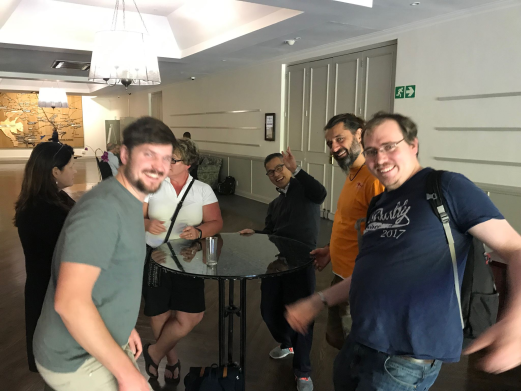 Group 3
Group 4
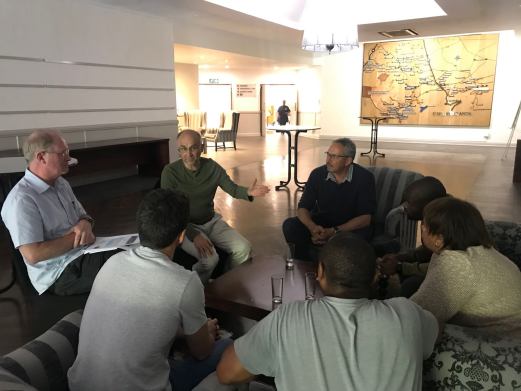 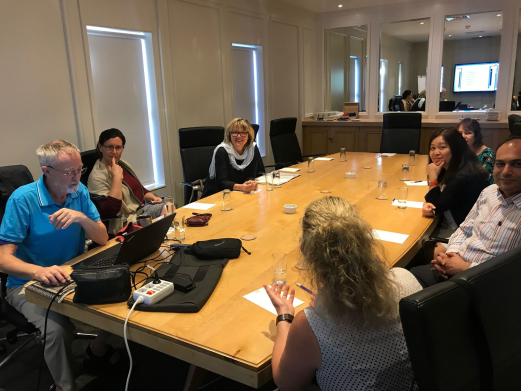 Feedback on ProgrammeWorking Groups
Wiki Help
IT Setup
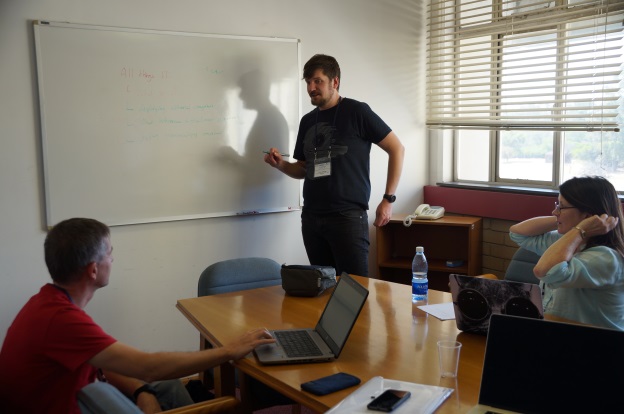 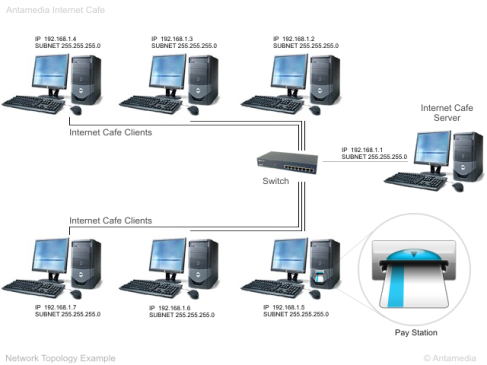 Mobile App
JACoW Template
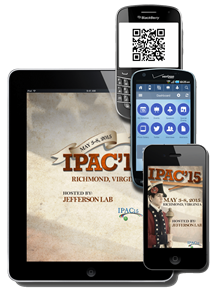 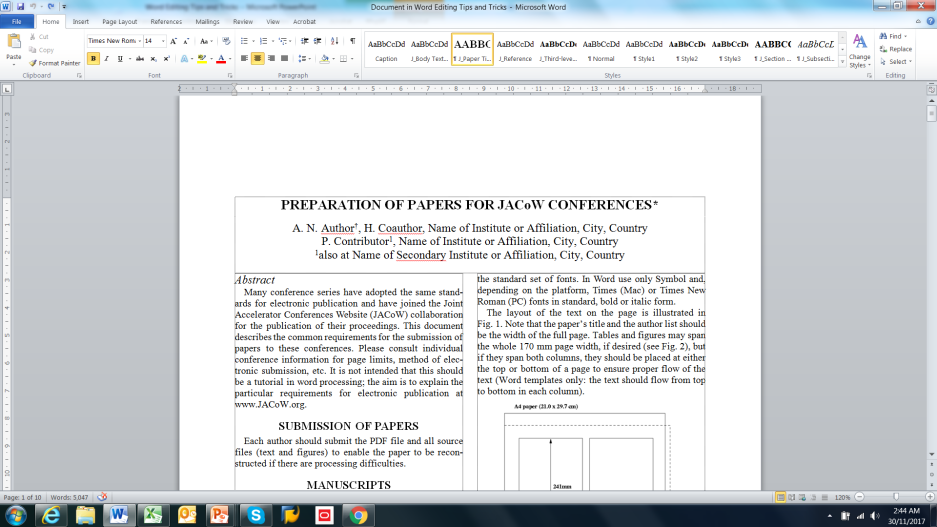 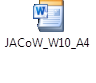 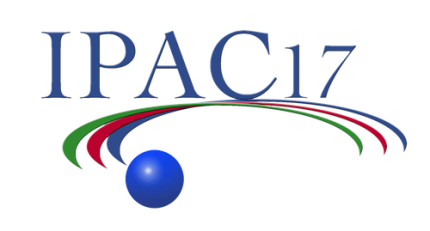 Need to co-opt new and old team members into attending at least 1 working group per meeting?
Stake Holder Feedback
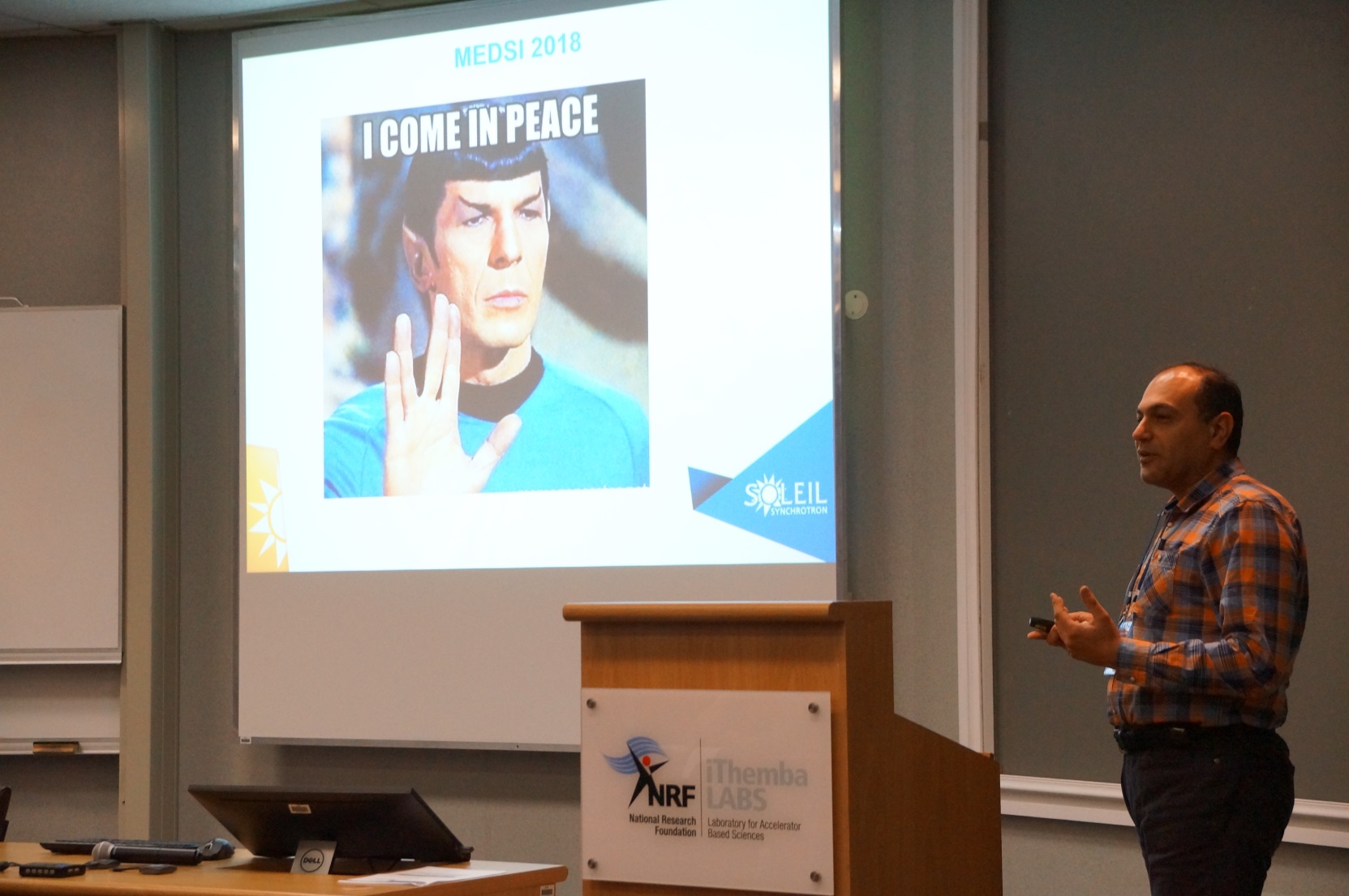 Feedback on ProgrammePoster Session (22)
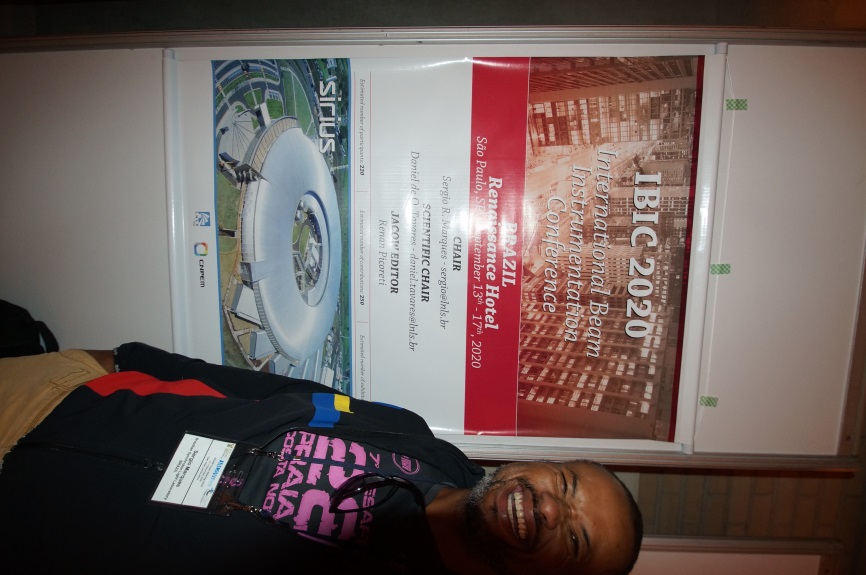 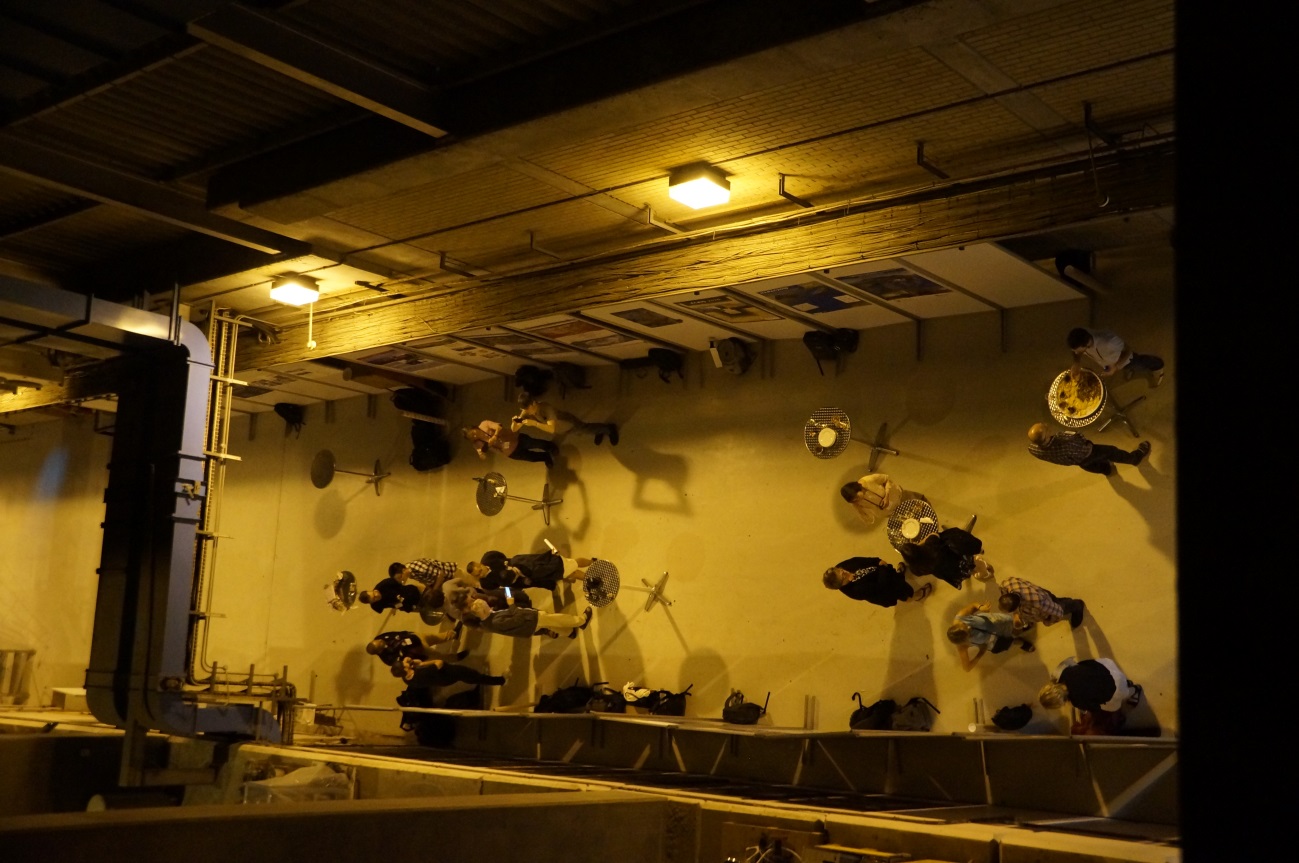 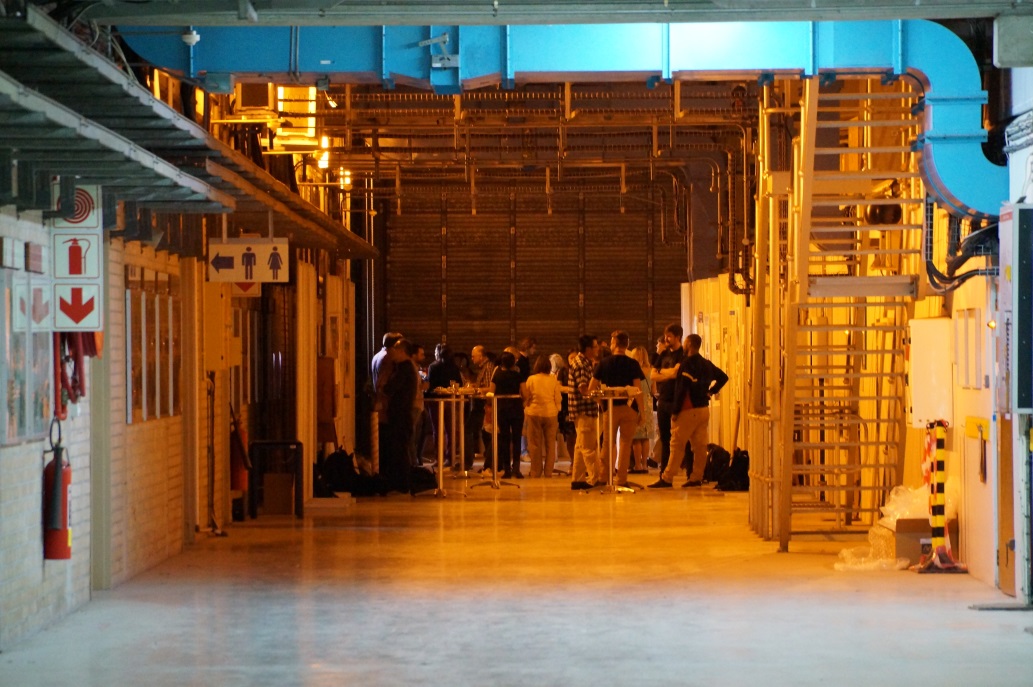 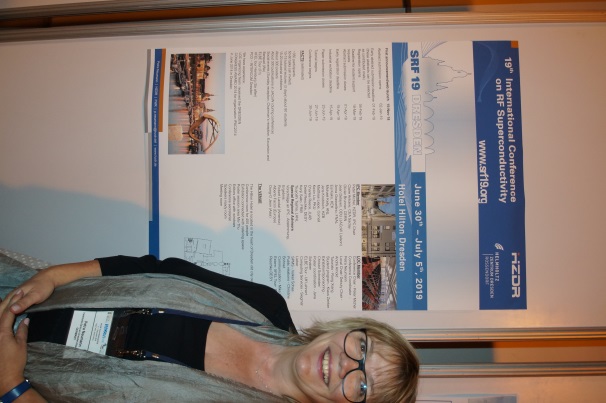 Feedback on Programme1-on-1 Meeting Times and Facilities
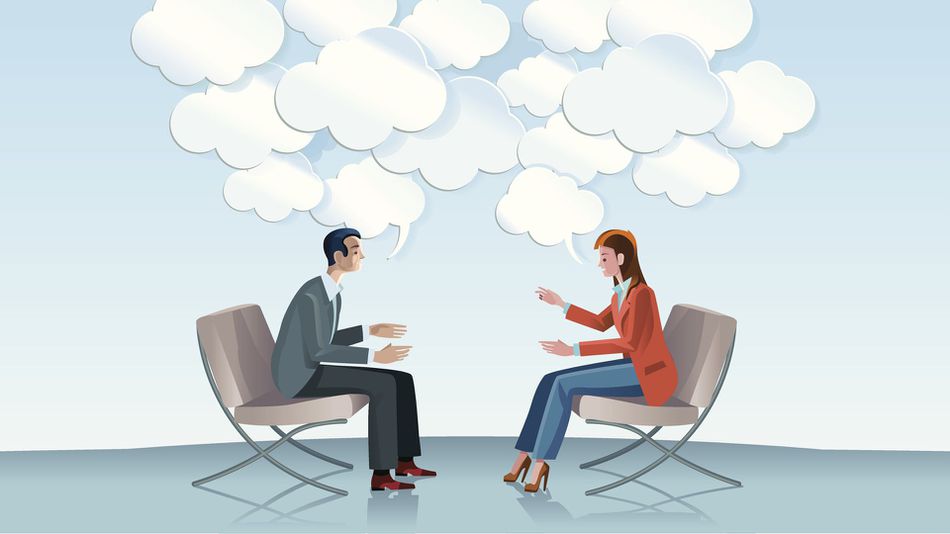 Feedback on ProgrammeTutorials
PitStop
Advanced LaTeX
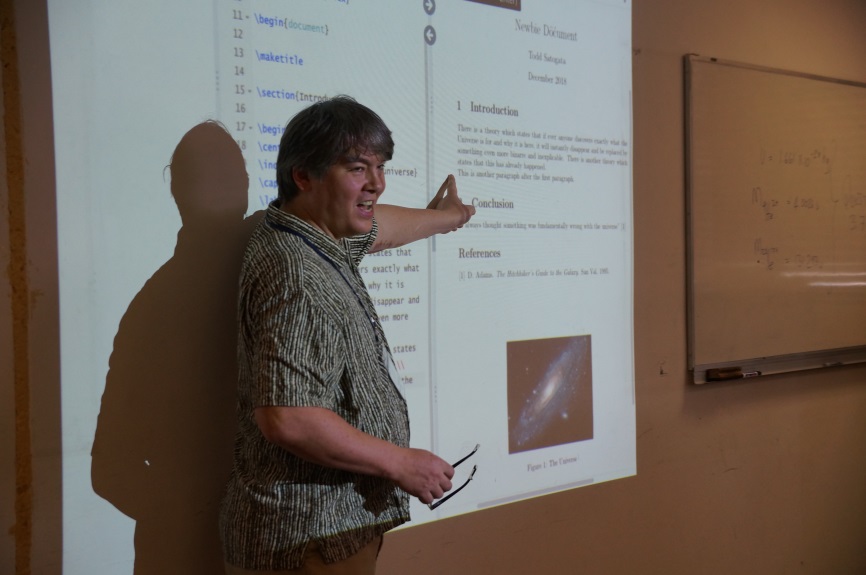 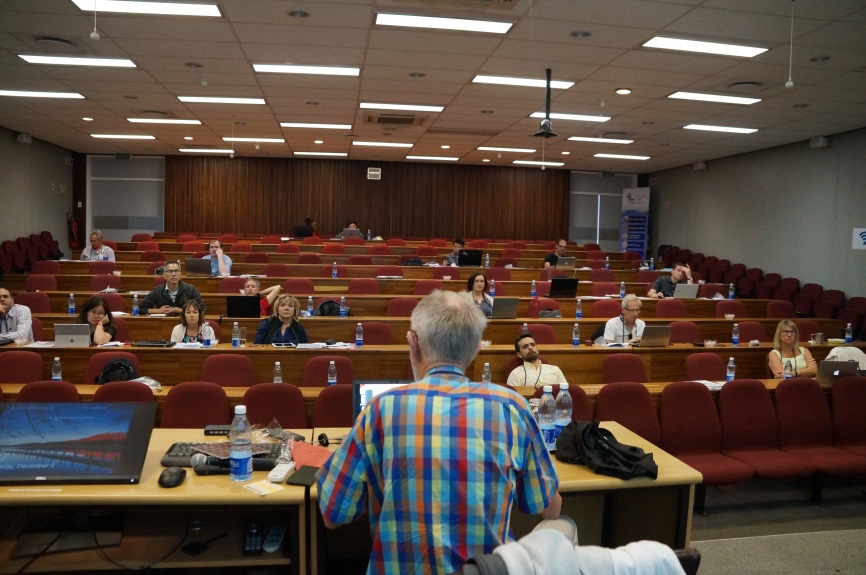 Slide Conversion
Indico
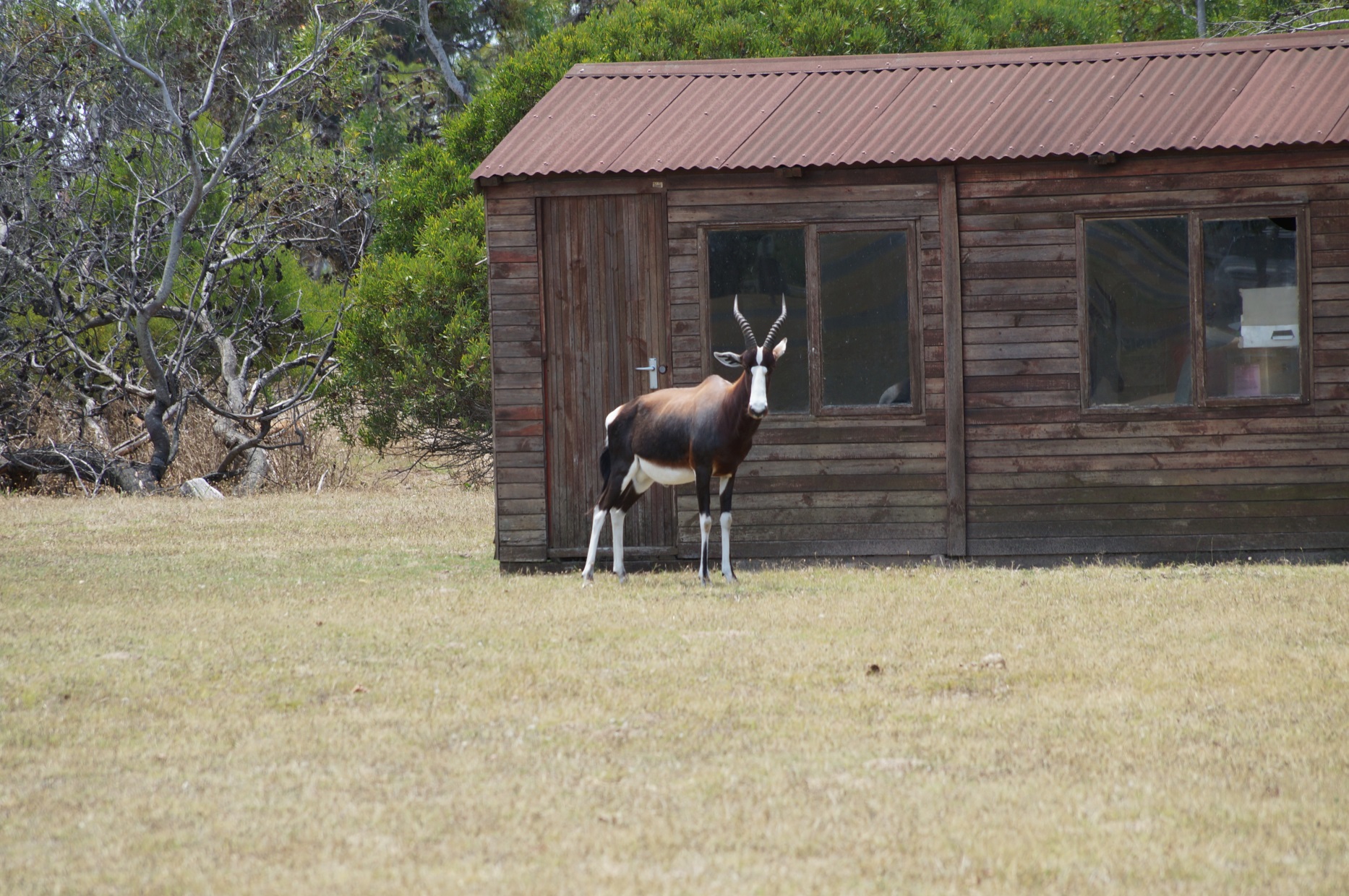 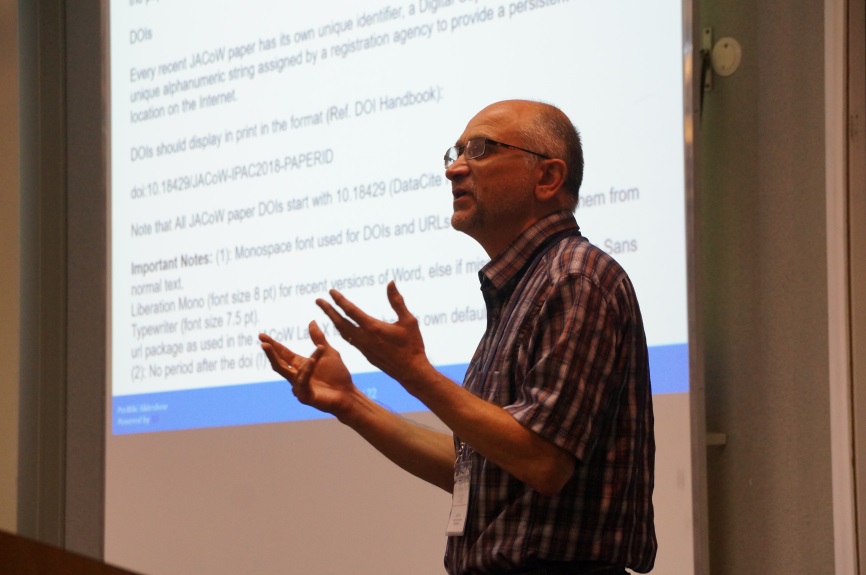 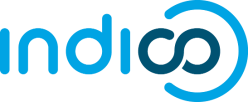 Feedback on Programme
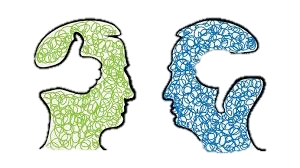 Kick-off session
Work Groups?
One – on – one Times?
Tutorials?
Overview talks detail
Sequence?
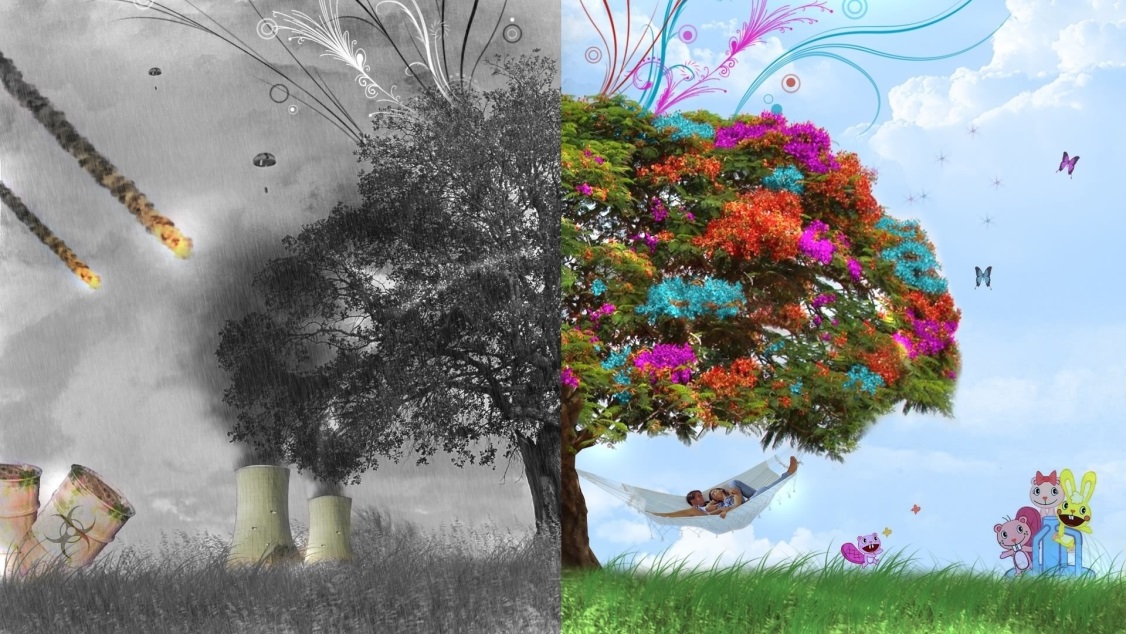 Presentation Content?
Wiki?
Details?
Pace?
Break Sizes?
Etc…?
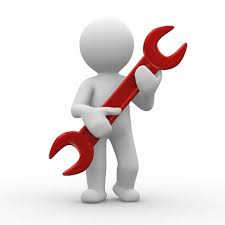 Thank You All Again 
Safe Travels!!
Look forward to see you all at the next Team Meeting, where ever that is!!!
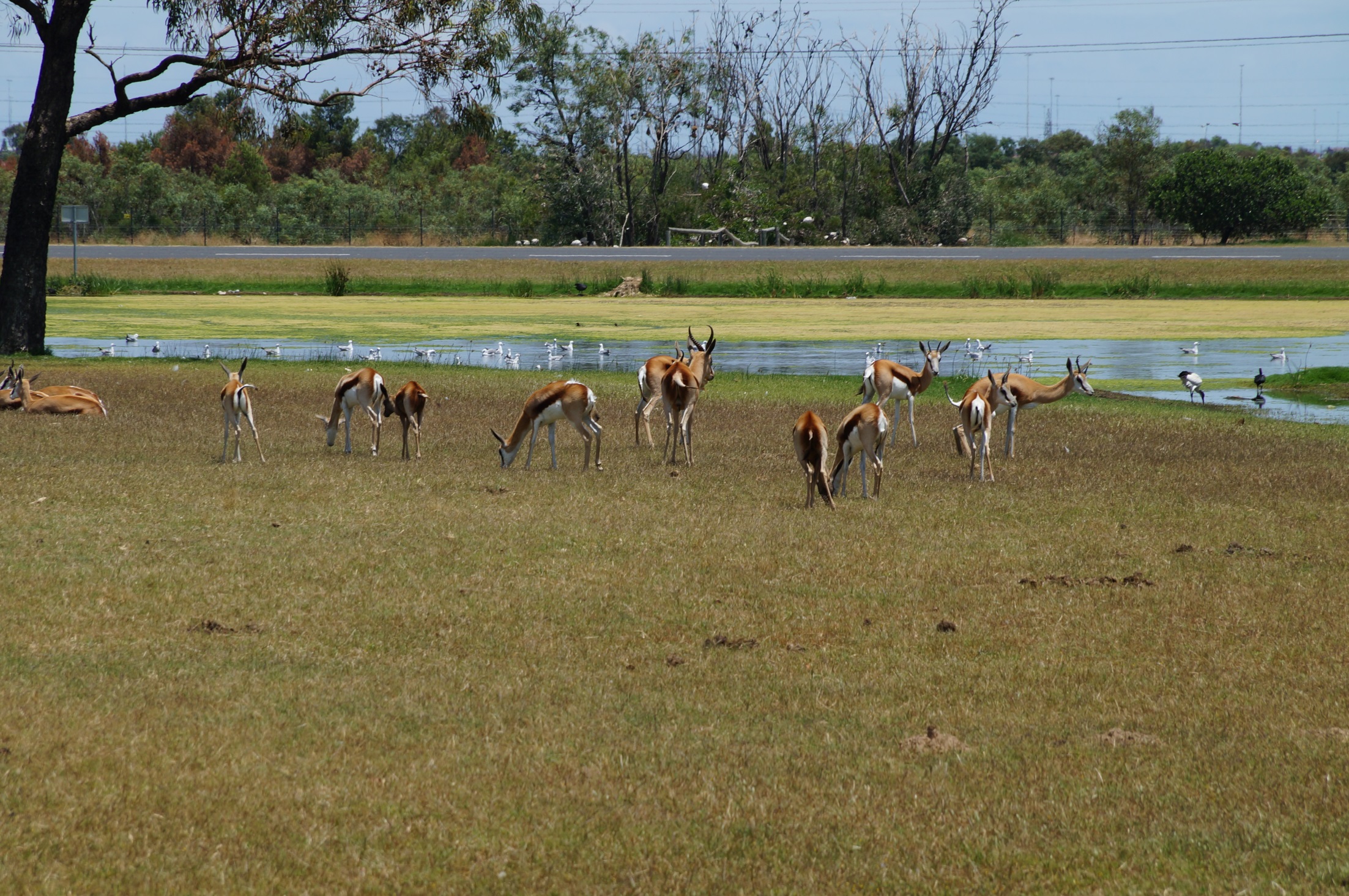 David Button dbu@ansto.gov.au
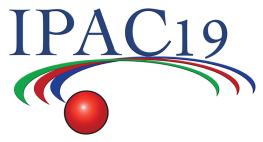 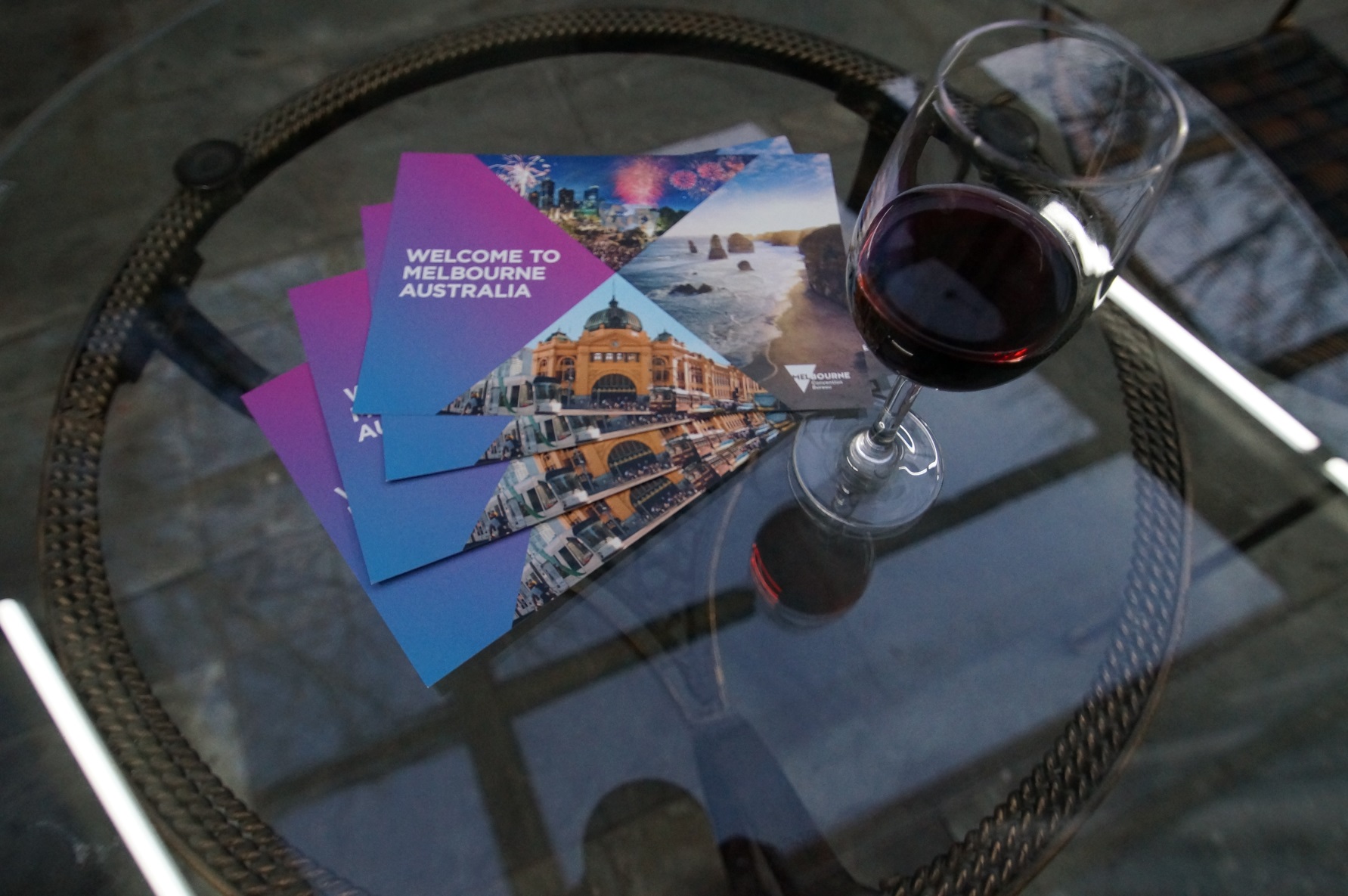